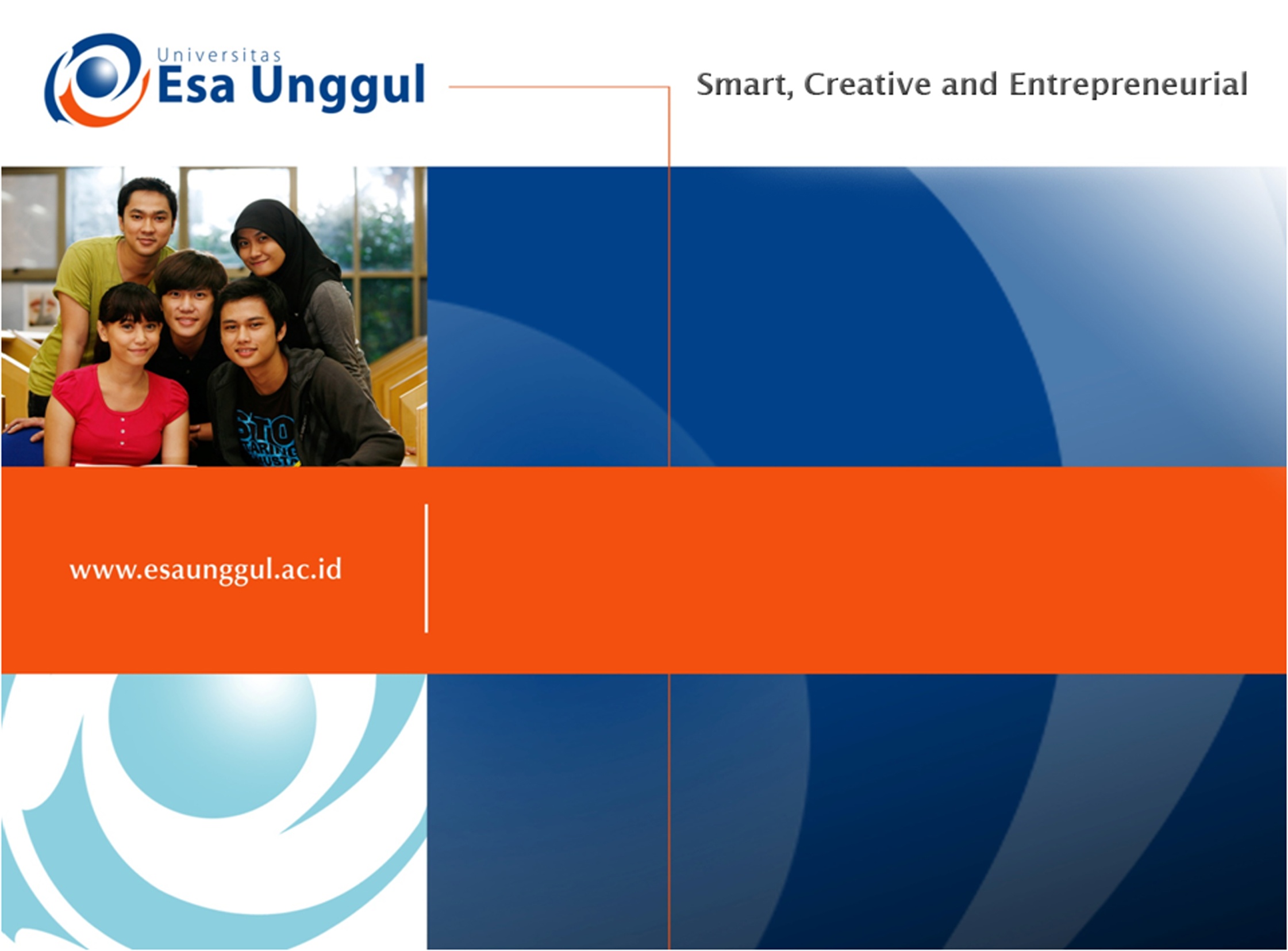 PSIKOSOSIAL DAN BUDAYA
PERTEMUAN 14
Berbagai masalah pasien dan Faktor
 yang mempengaruhinya
YAYAH KARYANAN, S.Sos, MM
Program Studi Ilmu Keperawatan
Fakultas Ilmu-ilmu Kesehatan
Visi dan Misi Universitas Esa Unggul
Visi 
Menjadi perguruan tinggi kelas dunia berbasis intelektualitas, kreatifitas dan kewirausahaan, yang unggul dalam mutu pengelolaan dan hasil pelaksanaan Tridarma Perguruan Tinggi. 
Misi 
1) Menyelenggarakan pendidikan tinggi yang bermutu dan relevan. 
2) Menciptakan suasana akademik yang kondusif. 
3) Memberikan pelayanan prima kepada seluruh pemangku kepentingan
Visi dan Misi Fakultas Ilmu-Ilmu Kesehatan
Visi : 
Menjadi Fakultas Ilmu-Ilmu Kesehatan yang kompeten di bidang kesehatan masyarakat, ilmu gizi dan ilmu keperawatan, Manajemen Informasi Kesehatan dan Rekam medis dan Informasi Kesehatan berbasis intelektualitas, inovasi dan kewirausahaan yang unggul serta mampu bersaing secara global. 
Misi : 
1) Menyelenggarakan pendidikan dan pengajaran bidang Ilmu-Ilmu Kesehatan (Manajemen Informasi Kesehatan, Kesehatan Masyarakat, ilmu gizi dan ilmu Ners, serta Rekam medis dan Informasi Kesehatan) secara efisien dan efektif berbasis pada teknologi informasi. 
2) Menyelenggarakan program-program penelitian dan pengembangan guna menghasilkan konsep-konsep, teori dan hasil kajian yang secara fungsional dapat mendukung pengembangan kehidupan bermasyarakat. 
3) Melaksanakan dan mengembangkan program-program pengabdian kepada 
     masyarakat melalui inovasi di bidang ilmu pengetahuan, teknologi dan seni yang bermanfaat bagi kemajuan bangsa Indonesia.
Visi dan Misi Prodi Keperawatan
Visi 
Menjadi pusat pendidikan Ners yang kompeten berbasis intelektulitas, kreatifitas, dan kewirausahaan, dengan keunggulan dibidang nursing home care serta berdaya saing global pada tahun 2020 

Misi 
1) Mengembangkan program pendidikan Ners dengan keunggulan nursing home care yang berwawasan global dan berbasis Ilmu pengetahuan dan teknologi 
2) Mengembangkan Ilmu Pengetahuan dan Teknologi di bidang keperawatan dengan keunggulan nursing home care melalui kegiatan penelitian 
3) Menerapkan dan mengembangkan ilmu keperawatan dengan keunggulan nursing home care melalui pengabdian kepada masyarakat 
4) Menyiapkan sumber daya manusia keperawatan dengan keunggulan nursing home care yang berdaya saing global dan menciptakan calon pemimpin yang berkarakter bagi bangsa dan negara 
5) Mengelola sarana dan prasarana yang menunjang program akademik dan profesi keperawatan dengan keunggulan nursing home care 
6) Berperan aktif dalam menerapkan dan mengembangkan ilmu keperawatan dengan keunggulan nursing home care yang bermanfaat bagi organisasi profesi, bagi bangsa dan negara Indonesia serta segenap umat manusia 
Visi 
Menjadi pusat pendidikan Ners yang kompeten berbasis intelektulitas, kreatifitas, dan kewirausahaan, dengan keunggulan dibidang nursing home care serta berdaya saing global pada tahun 2020 

Misi 
1) Mengembangkan program pendidikan Ners dengan keunggulan nursing home care yang berwawasan global dan berbasis Ilmu pengetahuan dan teknologi 
2) Mengembangkan Ilmu Pengetahuan dan Teknologi di bidang keperawatan dengan keunggulan nursing home care melalui kegiatan penelitian 
3) Menerapkan dan mengembangkan ilmu keperawatan dengan keunggulan nursing home care melalui pengabdian kepada masyarakat 
4) Menyiapkan sumber daya manusia keperawatan dengan keunggulan nursing home care yang berdaya saing global dan menciptakan calon pemimpin yang berkarakter bagi bangsa dan negara 
5) Mengelola sarana dan prasarana yang menunjang program akademik dan profesi keperawatan dengan keunggulan nursing home care 
6) Berperan aktif dalam menerapkan dan mengembangkan ilmu keperawatan dengan keunggulan nursing home care yang bermanfaat bagi organisasi profesi, bagi bangsa dan negara Indonesia serta segenap umat manusia
KEMAMPUAN AKHIR YANG DIHARAPKAN
Mahasiswa  memahami  berbagai masalah kesehatan pasien dan Faktor2 yang mempengaruhinya alam pemberian asuhan keperawatan yang peka budaya kepada pasien
MASALAH  KESEHATAN
Masalah air bersih
Masalah Lingkungan
Masalah Sampah
Masalah  Pelayanan Kesehatan
Masalah Perilaku petugas pelayanan kesehatan
Masalah tingkat pengetahuan masyarakat tentang kesehatan/perilaku sehat
Pentingnya sehat
SEHAT  adalah modal awal dari segala aktifitas manusia
Mana yang lebih mahal sehat atau sakit ?
Faktor yang mempengaruhi kesehatan
Keturunan
Lingkungan
Pelayanan Kesehatan
Perilaku
Faktor yang mempengaruhi Kesehatan
KETURUNAN
LINGKUNGAN
KESEHATAN
PERILAKU
1. Faktor Keturunan
Kita tidak bisa mencegahnya karena memang warisan dari orang tua atau leluhur
Namun tidak boleh mengira-ngira kita harus pasti dengan memeriksakan ke dokter.
Apa yang harus dilakukan ?
    1. Mendapat kepastian diagnose dai dokter
         untuk memastikan bahwa penyakit itu keturunan / tidak menduga-duga
2 . Selalu menjaga kebersihan. Jika memang ya kita harus menjaga jangan sampai ada komplikasi lain
2. Lingkungan
Faktor ini bisa muncul karena kurang pekanya menjaga kebersihan dan keseimbangan lingkungan, AKIBATNYA MUNCUL BERBAGAI PENYAKIT  bahkan WABAH PENYAKIT
Penyebabnya :
Air mengandung bakteri  menyebabkan Diare
Kurang Yodium menyebabkan penyakit gondok
Bak mandi tergenang air sehingga menimbulkan jentik nyamuk bisa menyebabkan Demam Dengue
4. Sampah bertumpuk berserakamembuat banyak lalat kotor da berbaun, serta membawa penyakit tipus
5 . Kotoran hewan ternak dan balita yang buang air besar sembarangan tempat, menjadi sumber penyakit
6. Pengaruh peptisida/obat pembasmi hama yang menempel  pada makanan dan kut tertelan mengakibatkan vertigo
Mencegahnya harus dengan kesadaran yang kuat menjaga kesehatan dan lingkungan yang bersih
3. Faktor Pelayanan Kesehatan
Rendahnya fasilitas Pelayaannan Kesehatan menyebabkan rendahnya kualitas peleyanan yang diberikan kepada masyarakat:
Makin parahnya kesehatan karena ketidak telitian
Ketergantungan pada obat
Penularan penyakit
Sebaliknya pelayanan kesehatan yang berkualitas akan meningkatkan kesehatan masyarakat :
Petugas terampil dan berkualitas menyebabkan pasien cepat sembuh, tidak terjadi penularan dari pasien yang satu ke pasien yang lain
Kecepatan dan ketepatan menyelamatkan nyawa pasien
Pelayanan yang tulus membuat masyarakat semangat menjalankan nasehatnya, sehingga cepat SEHAT kembalidan mau menjaga keseha sehingga  TETAP SEHAT
Diperlukan kerjasama antara pemerintah dan instansi di daerah agar tercipta pelayanan yang memadai
4. Faktor Perilaku
Beberapa perilaku yang tidak meninjang kesehatan :
Buang sampah sembarangan tempat
Buang air besar di kali, di kebun, di irigasi
Tidak mencuci tangan dengan sabun
Tidak mencuci bahan makanan di air mengalir dan bebas kuman
Merokok
Membuang dahak sembarangan sehingga lingkungan menjadi kotor dan bila yang meludah itu orsng sakit akan menularkan penyakit
Perlaku positif yang menunjang kesehatan:
Hidup teratur, ada saat istirahat, ada saat olah raga
Bangun pagi tidur tidak terlalu larut malam
Makan teratur dengan gizi seimbang
Hidup bersih, menjaga kesehatan diri dan keluarga dan lingkungan.
HIDUP BERSIH DAN SEHAT
Ada 5 perilaku bersih yang dapat dijalankan pada kehidupan sehari-hari agar sehat
Cuci tangan pakai sabun
      - sebelum menghidangkan makanan
      -. Sebelum makan
      -. Sebelum memberimakan bayi
      -. Setelah dari WC
      -. Setelah memegang hewan
2. Gunakan air bersih dan aman bebas dari kuman dan bakteri
3. Buang air besar di WC, jangan di sembarang tempat
4. Makanan siap langsung disantap, jangan disimpan terlalu lama
5. Buang sampah ditempat sampah
Menjaga yang sehat tetap sehat lebih murah daripada membuat yang sakit denjadi sehat
TERIMA KASIH